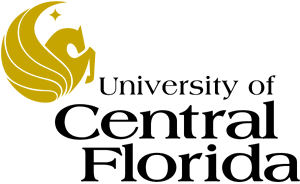 EEL 3004 ELECTRICAL NETWORKS-Lecture 16  Step (Forced response) Response
Lecture Objectives
The lecture today will focus on:

Step response of RC circuits, for solving capacitor voltage and current.

Examples with dependent and independent sources
Step Response of RC circuits
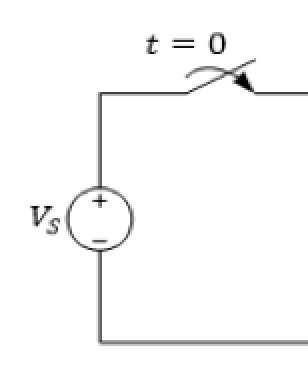 After certain action (switching):
R’s and C’s
Applied External source
Step Response of RL circuits
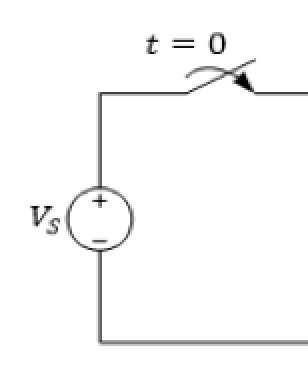 After certain action (switching):
R’s and L’s
Applied External source
Step Response of RC circuits
After the switch is closed, applying KVL around the loop,



Since the voltage across the capacitor cannot change instantaneously,
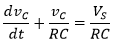 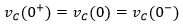 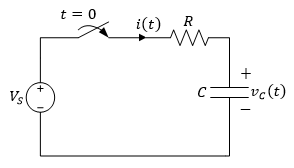 Step Response of RC circuits
Same solution as in the natural RC response circuit, except for an additional constant term due to the presence of the DC external source,


Where K1, K2 and s are constants to be determined,
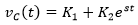 Substitute the above assumed general solution of vc(t)  into the circuit equation,
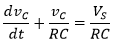 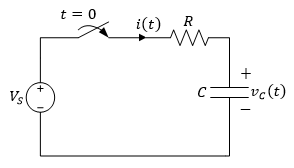 The characteristic equation becomes,
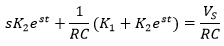 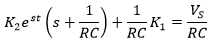 Step Response of RC circuits
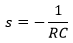 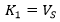 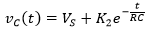 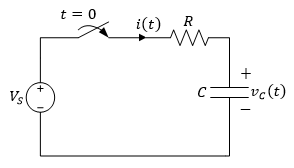 Step Response of RC circuits
Using the initial voltage condition across the capacitor,


Which yields,


Substituting, the final solution is,



Where,
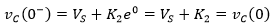 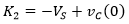 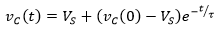 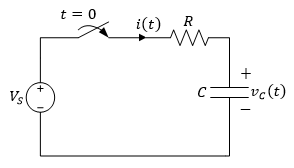 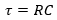 Step Response of RC circuits
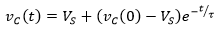 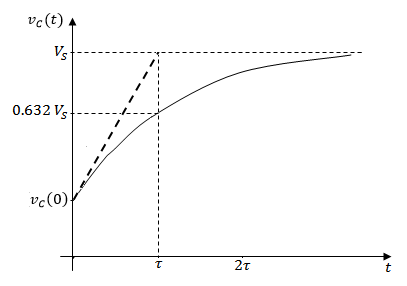 Step Response of RC circuits
The current through the capacitor is obtained as,
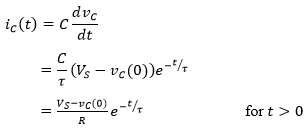 We notice that the capacitor current just before the switch was closed, is zero.




The capacitor current just after the switch was closed is given by,
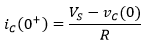 Step Response of RC circuits
In general, we can write the following solution for any RC circuit,



Where v(∞) and v(0) are the final and initial voltage on the capacitor, respectively, at t = ∞ and t = 0,
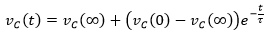 Step Response of RC circuits
We notice that the capacitor current just before the switch was closed, is zero.
The capacitor current just after the switch was closed is given by,
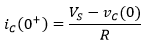 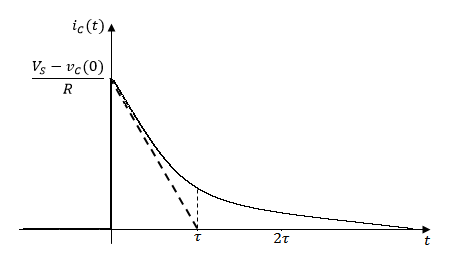 Example
In the circuit, at t = 0 the switch is closed. It is desired to derive an expression for the voltage vC(t) for t > 0. Assume
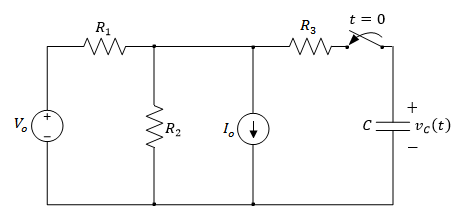 For t > 0,
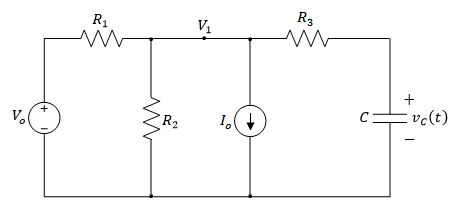 Applying KCL to the top node yields,
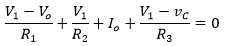 It can also be seen that,
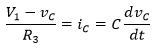 Combining both equations yields,
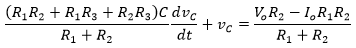 Rearranging terms yields,
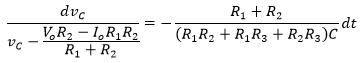 Integrating both sides,
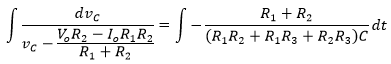 Using substitution,
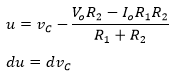 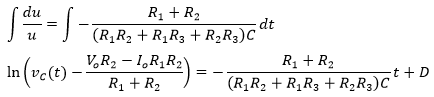 Raising both sides of the equation to the power of e,
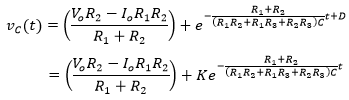 Evaluating the equation at t = 0,
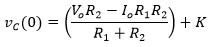 Which yields,
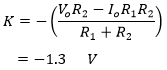 Hence the final solution is given by,
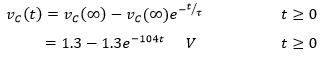 Where,
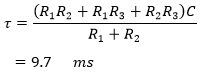 And,
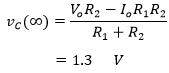 Example
In the circuit, at t = 0 the switch is closed. It is desired to derive an expression for the voltage vC(t) for t > 0.
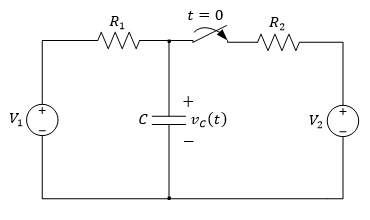 For t < 0 the switch has been open for a long time, allowing the capacitor to act like an open circuit,
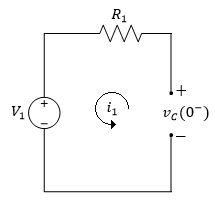 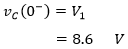 Since the voltage across the capacitor doesn’t change instantaneously,
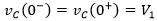 For t > 0,
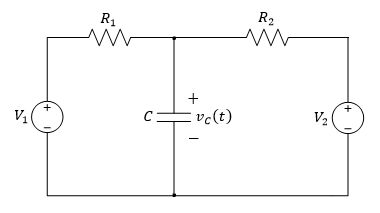 Using the source transformation method, by transforming both voltage sources to current sources,
The circuit can now be simplified as follows,
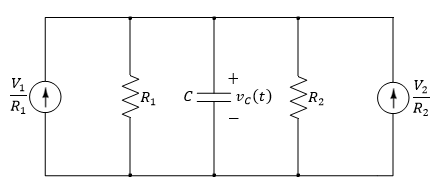 For t > 0,
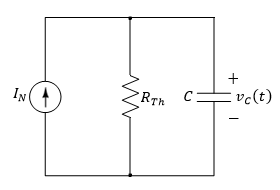 Where IN is given by,
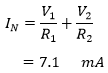 And the Thevenin resistance by,
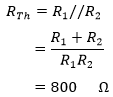 For t > 0,
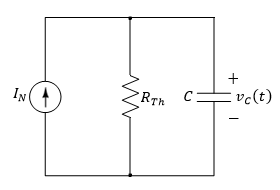 Therefore the time constant is given by,
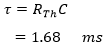 As t  ∞, the capacitor acts as an open circuit,
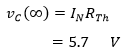 The general solution for the forced response of vC(t) is given by,
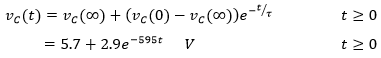 Step Response of RL circuits
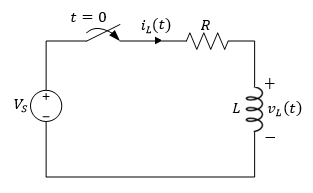 Step Response of RL circuits
Applying KVL around the loop,


Substitute for vL in terms of iL yields,



Since the current passing through the inductor cannot change instantaneously,
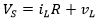 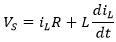 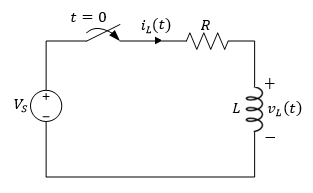 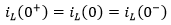 Step Response of RL circuits
The solution will be the same as in the case of the natural RL response circuit, except for an additional constant term K1,


In which K1, K2 and s are constants to be found,

we arrive at the characteristic equation,
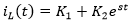 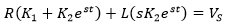 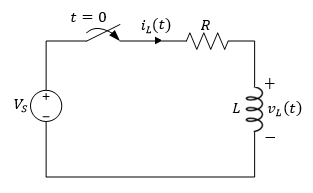 Step Response of RL circuits
Rewriting the equation yields,



For equality, the coefficient of est must be zero,



From the equation we also get,
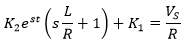 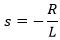 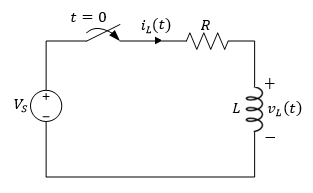 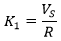 Step Response of RL circuits
Substituting these values yields,



Using the initial current condition through the inductor,



Which yields,
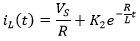 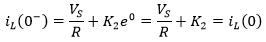 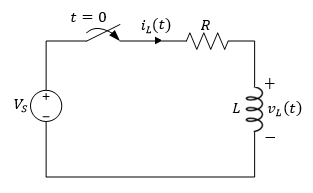 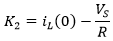 Step Response of RL circuits
Substituting we get the solution,




Where,
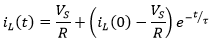 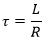 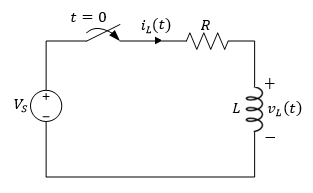 Step Response of RL circuits
As before in the natural response, the second term on the right is called the transient response, which will eventually decay to zero as t  ∞.

The first term on the right is the steady state response or forced response, which remains after the transient has decayed.
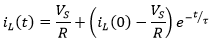 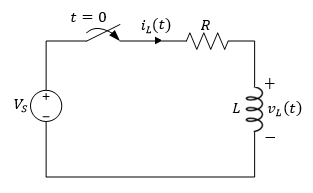 Step Response of RL circuits
iL(t) starts from its initial value at iL(0), and finally reaches a steady state value of VS/R asymptotically.
After one time constant it reaches 0.632 of VS/R. After about five time constants it reaches its final value VS/R.
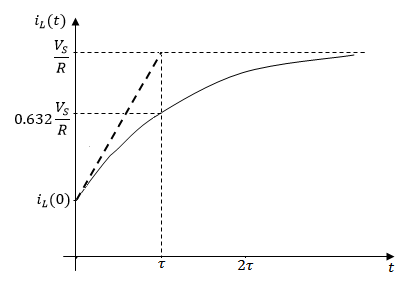 Step Response of RL circuits
The voltage across the inductor is obtained as,
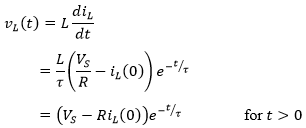 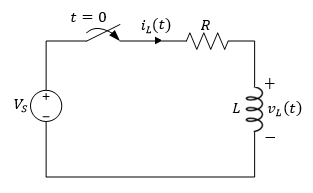 Step Response of RL circuits
In general we can write the following solution for any RL circuit,



Where iL(∞) and iL(0) are the final and initial current passing through the inductor at t = ∞, and t = 0, respectively.
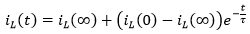 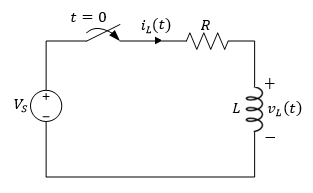 Step Response of RL circuits
The voltage across the inductor was zero before the instant the switch was closed.
As expected, the inductor voltage can change values instantaneously, but not the inductor current as discussed.
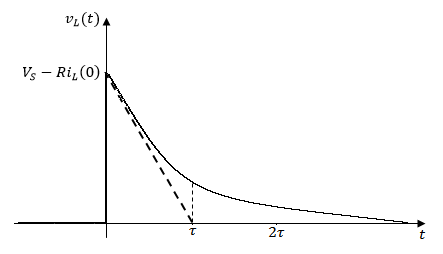 Example
In the circuit, at t = 0 the switch is closed. It is desired to derive an expression for the current iL(t) for t > 0.
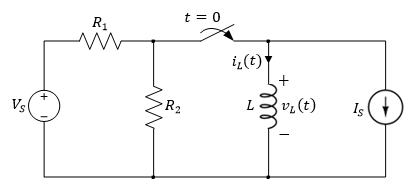 For t < 0 the switch has been open for a long time, so the inductor acts like a short circuit,
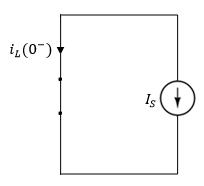 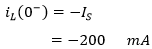 Since the current through the inductor doesn’t change instantaneously,
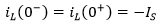 For t > 0,
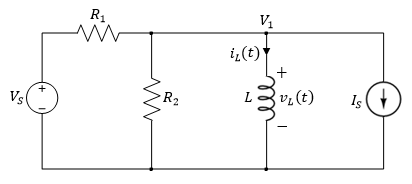 Applying KCL to the top node,
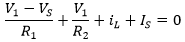 Noting that V1 = vL,
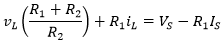 Since,
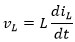 We rewrite the equation as,
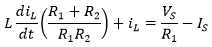 Rearranging terms,
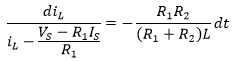 Integrating both sides,
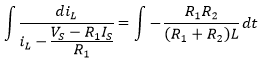 Using integration by substitution,
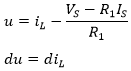 Substituting yields,
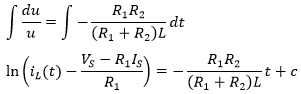 Raising both sides of the equation to the power of e,
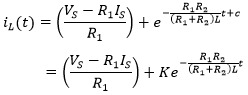 Evaluating the above equation at t = 0,
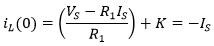 Which yields,
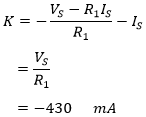 Evaluating the above equation at t = 0,
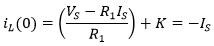 Which yields,
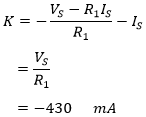 Thus giving an expression for iL(t) of,
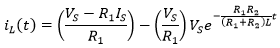 Or use the general solution as given by,
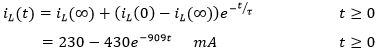 Where,
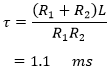 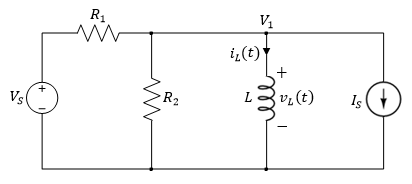 And,
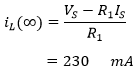 Example
In the circuit, at t = 0 the switch closes. Find the current response iL(t) for t > 0.
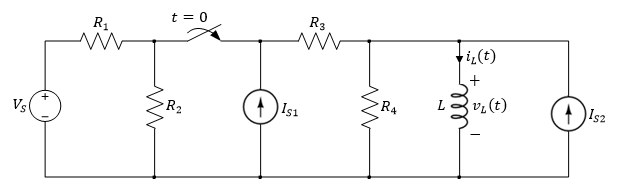 For t < 0 the switch has been open for a long time allowing the inductor to act like a short circuit,
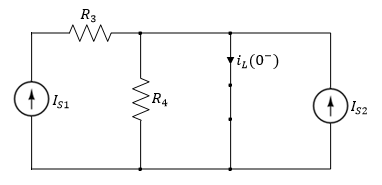 Since R4 is shorted, the current passing through the inductor,
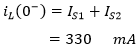 Since the current through the inductor doesn’t change instantaneously,
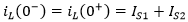 For t > 0, the switch is closed, resulting in a forced RL circuit,
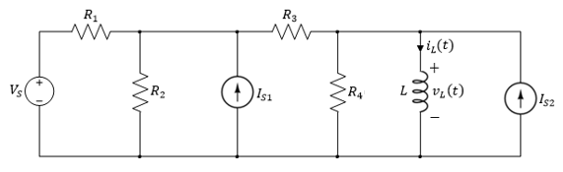 Transforming the voltage source to a current source,
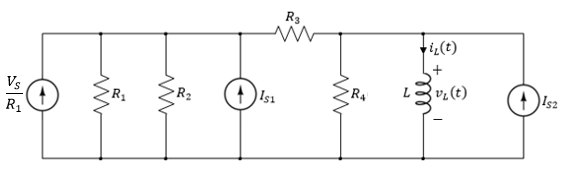 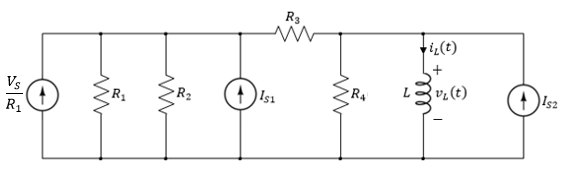 Where,
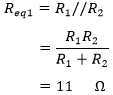 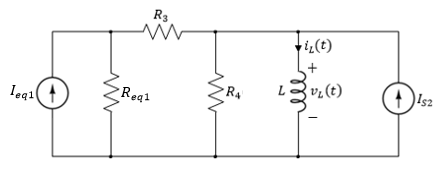 And,
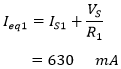 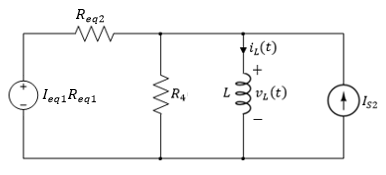 Where,
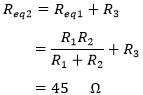 Again transforming the voltage source to a current source,
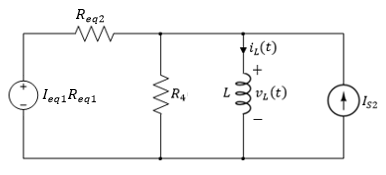 Where,
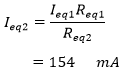 And,
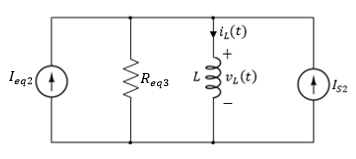 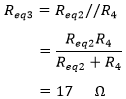 Where,
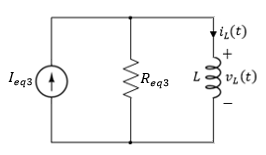 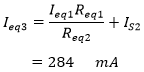 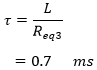 As t  ∞, the inductor acts like a short circuit, with current passing through it given by,
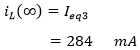 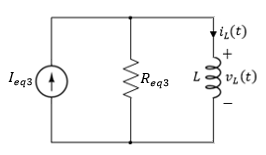 The general solution for the forced response of iL(t) is given by,
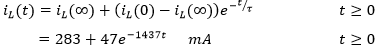 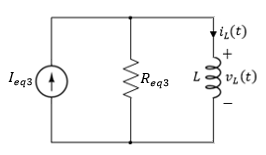 Example
The switch in the circuit has been in position ‘a’ for a long time. At t = 0, the switch is moved to position ‘b’. Determine:
The current io(t) for t > 0,
The initial energy stored in L.
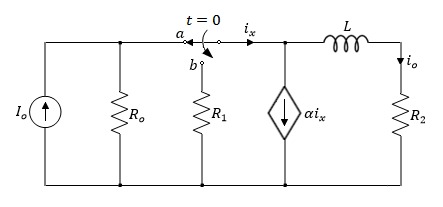 1) For t < 0 the switch has been open for a long time allowing the inductor to act like a short circuit,
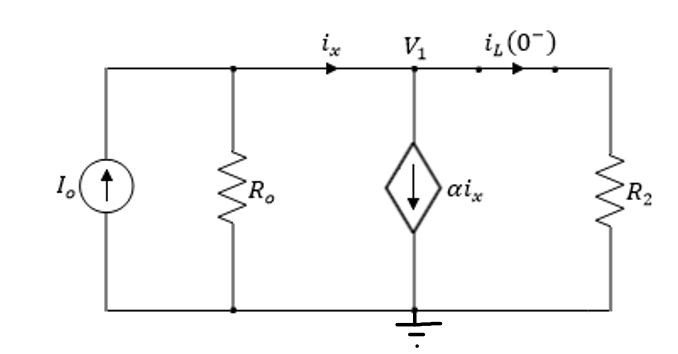 Applying KCL at the top node,
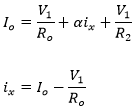 Solving for V1,
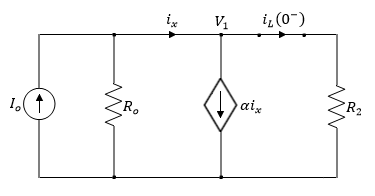 Since the current through the inductor doesn’t change instantaneously,
For t > 0, the switch closes resulting in a forced RL circuit,
2) To find the time constant, we need to find RTh,
RTh seen by the inductor,
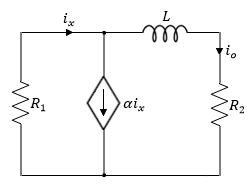 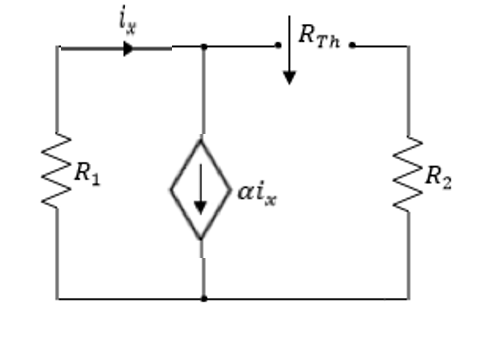 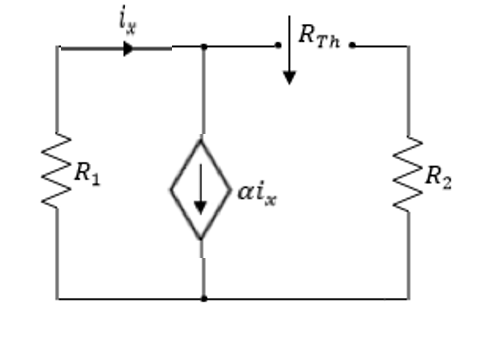 Thus, the time constant is given by,
3) Next, we find, the inductor current at t  ∞
As t  ∞ the following circuit is obtained,
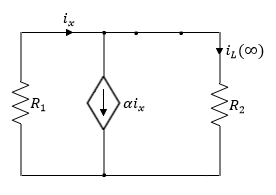 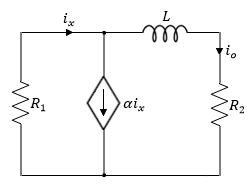 Since the circuit doesn’t contain any independent dc sources, there is no current flow, hence,
3) Next, we find, the inductor current at t  ∞
As t  ∞ the following circuit is obtained,
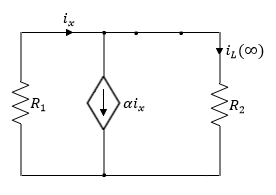 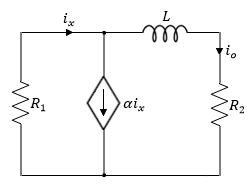 Since the circuit doesn’t contain any independent dc sources, there is no current flow, hence,
From KCL,
From KVL,
Therefore,
Summary:
Therefor, the general solutions:
Notce the initial and final values of the inductor current are the same as above
Example
In the circuit, the switch opens at t = 0. Assume zero initial voltage across the capacitor. Find the voltage response vC(t) for t > 0.
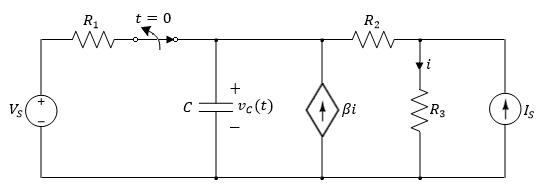 1) For t < 0 the switch has been closed for a long time allowing the capacitor to act like an open circuit, where,
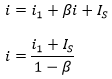 And,
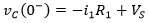 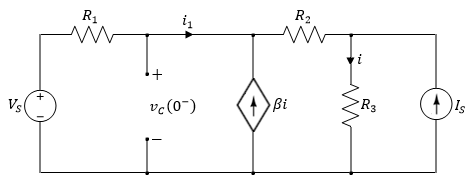 Applying source transformation, first by transforming the current source to a voltage source, where,
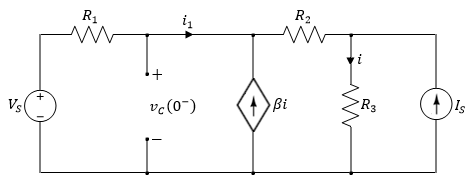 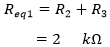 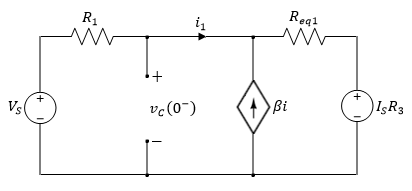 Again applying source transformations for both voltage sources, where,
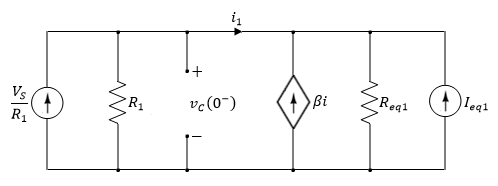 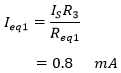 Applying KCL at the top node,
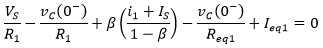 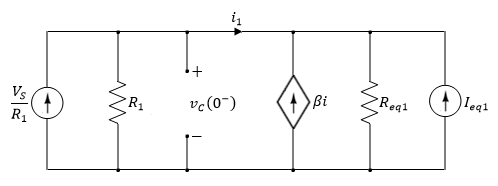 Solve for  i1
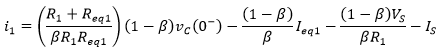 Substituting to find v(0-),
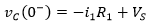 This yields,
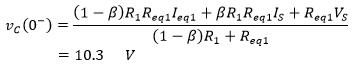 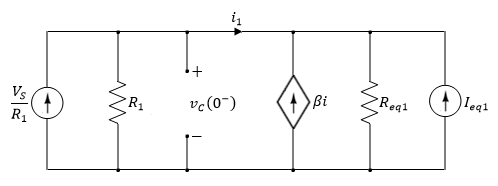 2) For t > 0, the switch is opened resulting in a forced RC circuit,
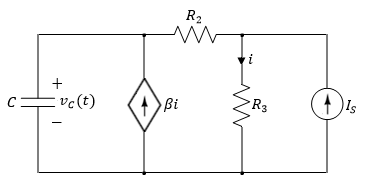 Transforming the current source to a voltage source
Where,
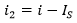 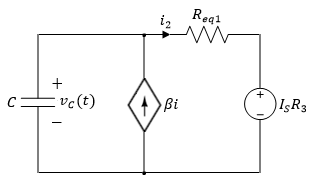 And,
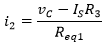 Next find the time constant
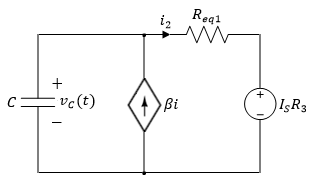 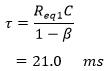 3) For  t  ∞ , the switch is opened resulting in a forced RC circuit,
Transforming the current source to a voltage source
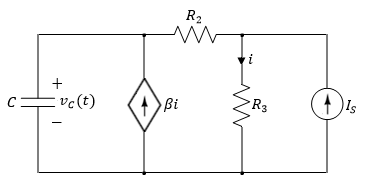 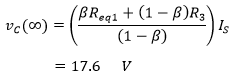 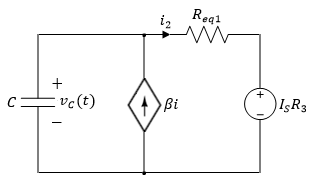 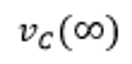 Hence the final solution is given by,
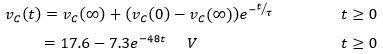 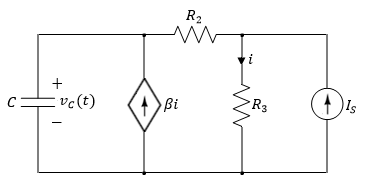 Find the expression for i
The best is to use nodal method
Example:
For the shown circuit the switch was at (a) for long time. The switch is moved to (b) at t = 0
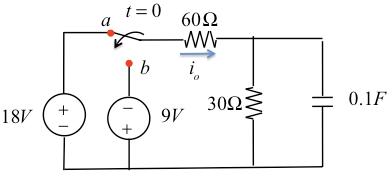 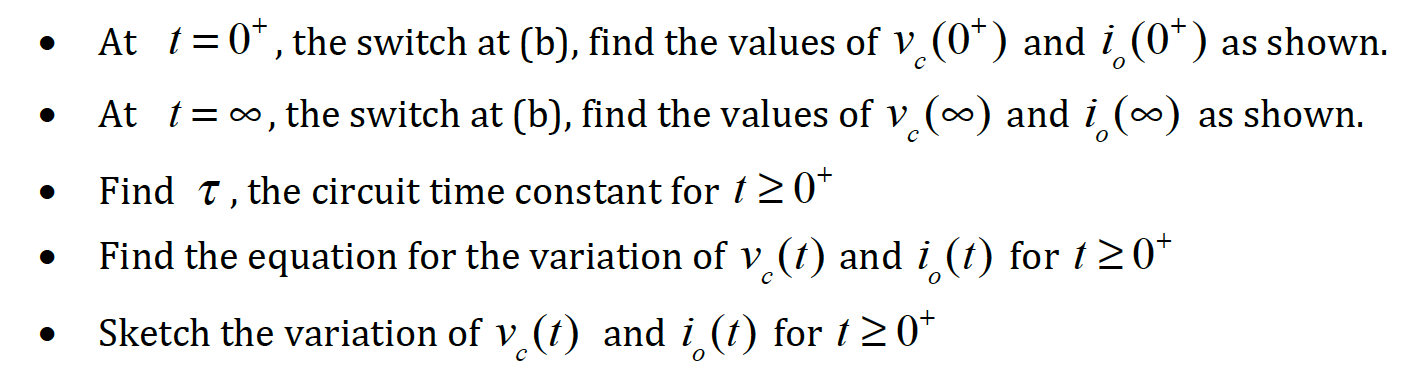 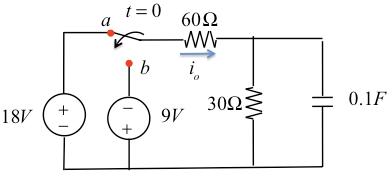 Solution:
For t<0:
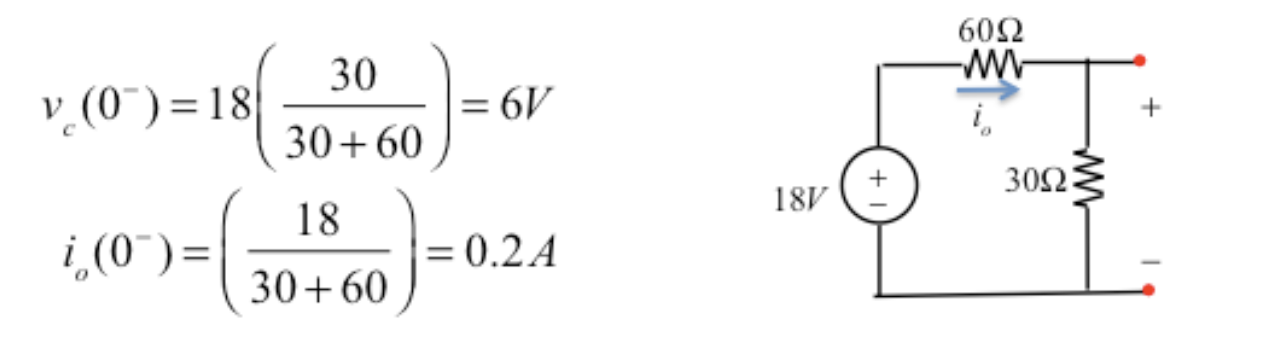 For t>0:
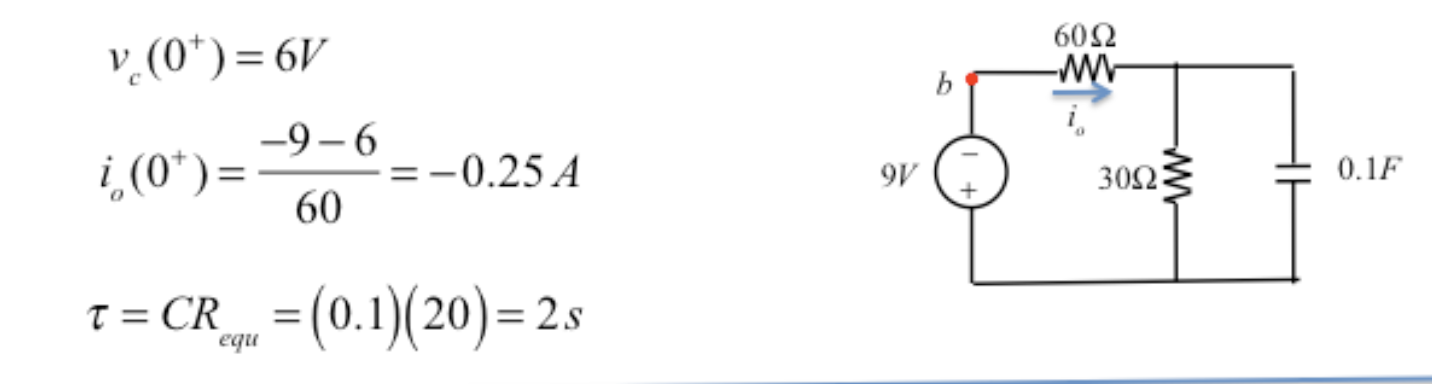 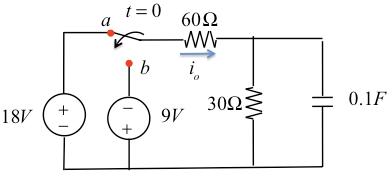 Solution:
For t= ∞ :
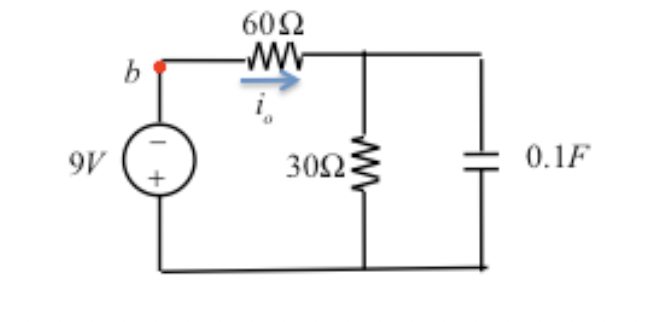 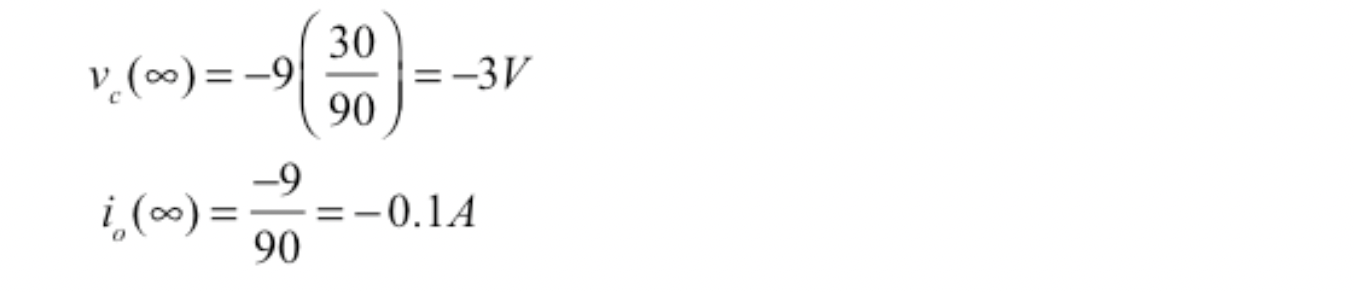 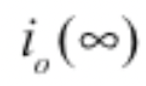 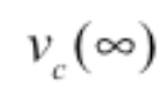 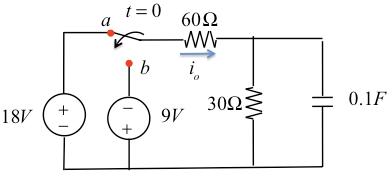 Solution:
General Solution
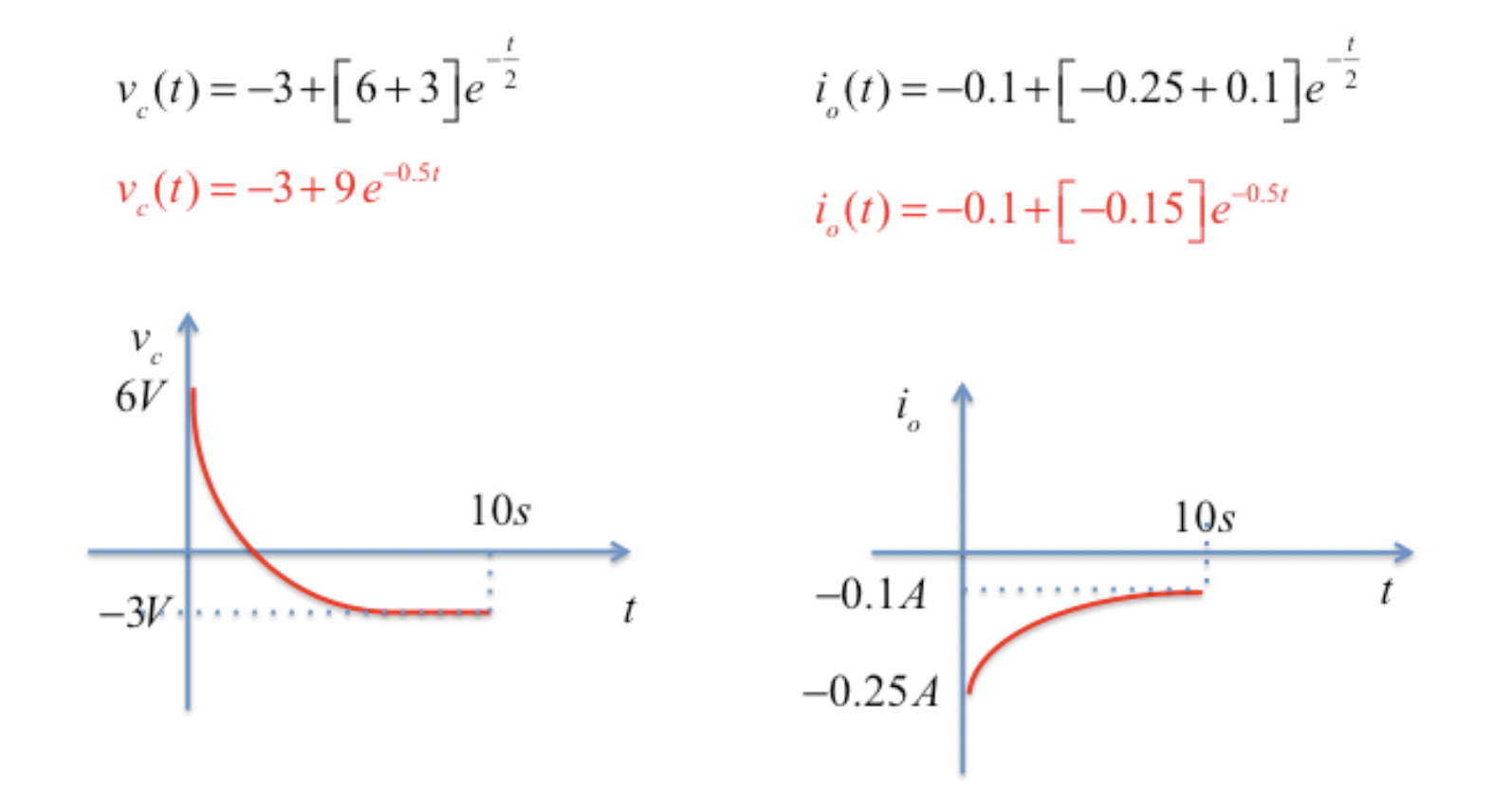 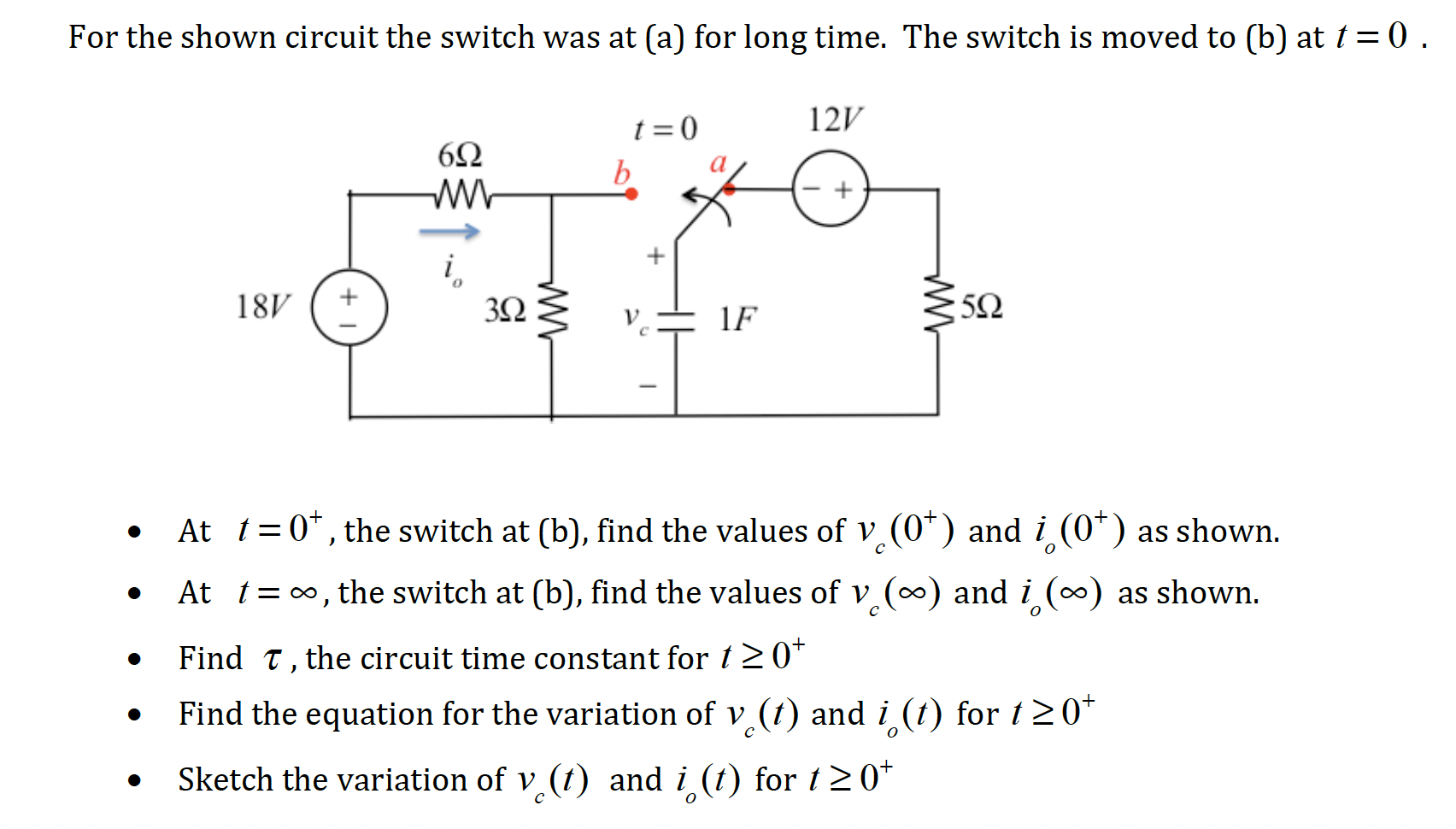 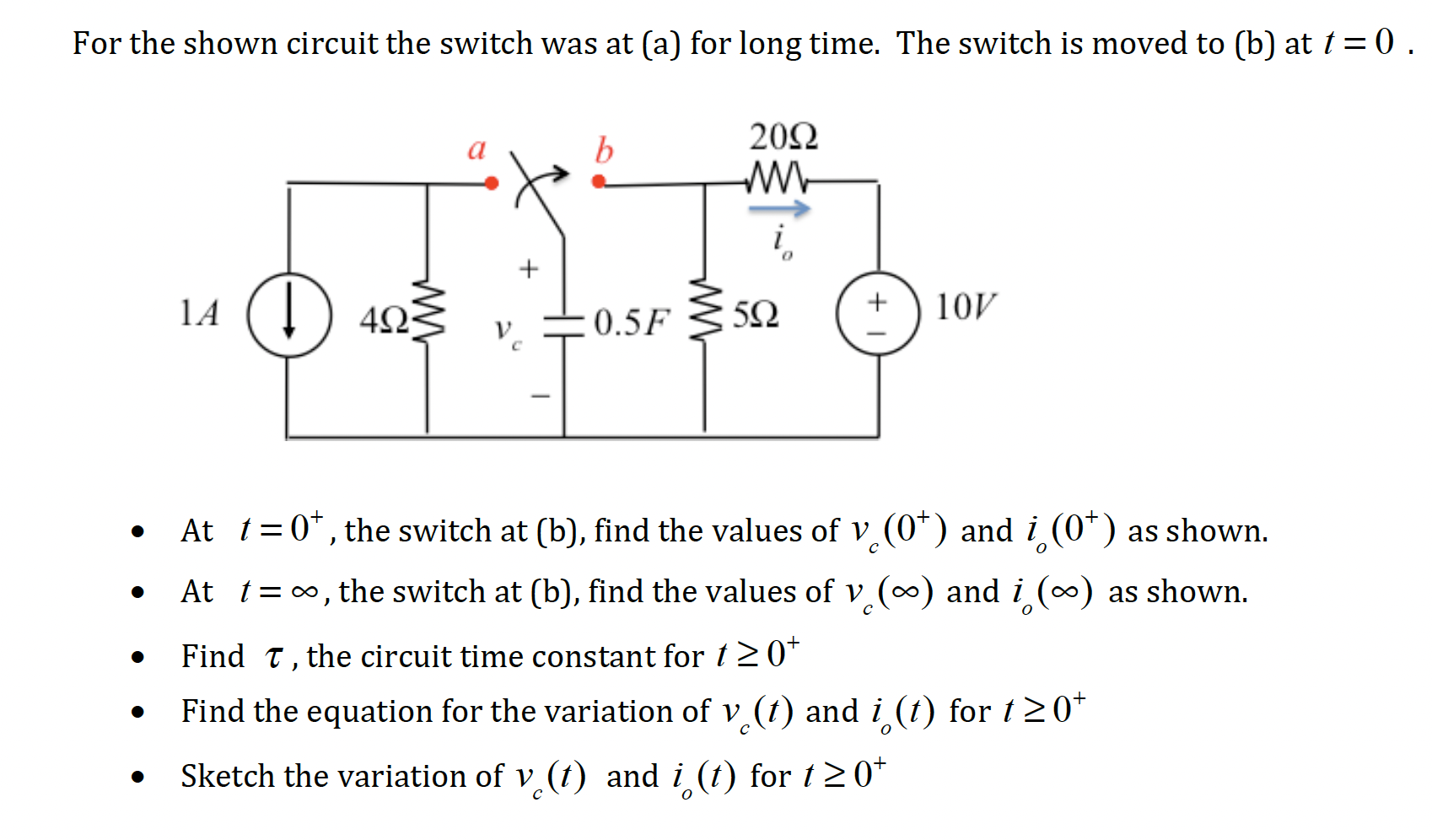